Movible e intercambiable
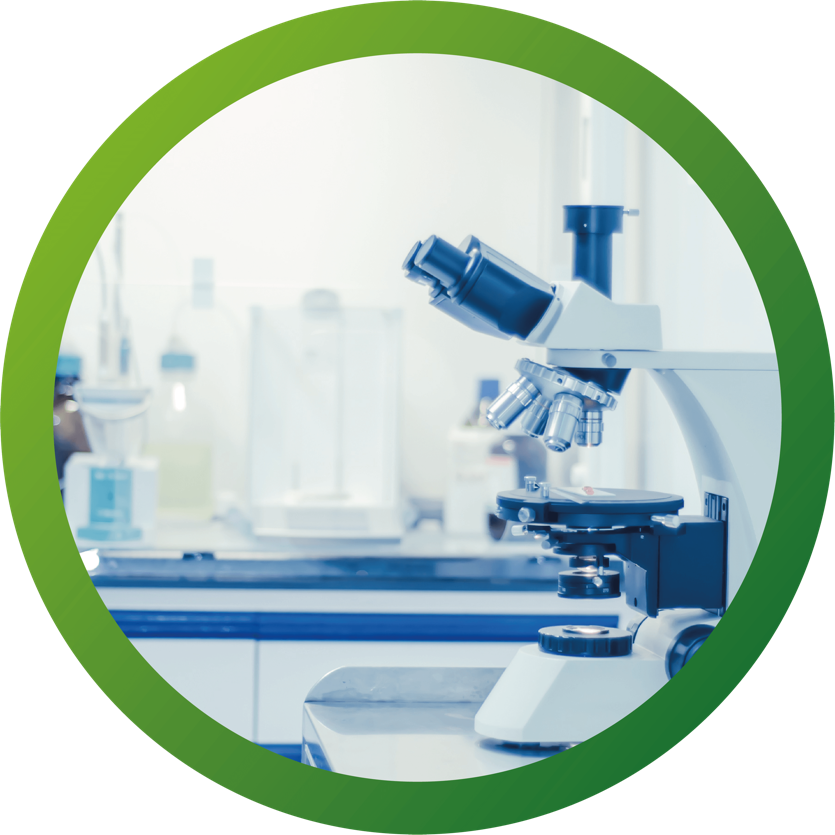 NOMBRE DEL DEPARTAMENTO
TÍTULO PRESENTACIÓN
NOMBRE DEL DEPARTAMENTO
TÍTULO
Lorem ipsum dolor sit amet, consectetur adipiscing elit. Nulla a pellentesque sapien. Integer eleifend urna vehicula metus sollicitudin, vitae pretium justo semper. Etiam tincidunt dignissim lectus, in sagittis velit luctus et. Vivamus urna quam, vulputate eget mauris in, porta varius nisi. Nullam quam augue, posuere ut tincidunt consequat, malesuada ut enim. Aliquam ut blandit augue. Curabitur ac purus volutpat mi blandit vestibulum. Nam id leo vel elit aliquet volutpat eu pellentesque lectus. Quisque aliquet lacinia sodales. Donec eu dui orci.

Aliquam feugiat aliquam augue sit amet rhoncus. Praesent fringilla consectetur euismod. Vivamus pharetra ex sollicitudin, bibendum felis nec, condimentum ex. Proin feugiat, felis eget pulvinar volutpat, sapien justo viverra sapien, quis interdum odio est sed sem. Duis vitae orci cursus, pellentesque ante quis, feugiat orci. Quisque viverra, est lacinia gravida condimentum, felis ligula gravida risus, at pulvinar urna tortor at erat. Aliquam tempor semper magna, quis tincidunt tortor condimentum eu.

Pellentesque id porttitor lorem, at maximus est. Class aptent taciti sociosqu ad litora torquent per conubia nostra, per inceptos himenaeos. Cras tincidunt congue luctus. Donec molestie, odio sed fermentum blandit, lacus ante vulputate lectus, fermentum consectetur est ante at lorem. Mauris quis odio non felis cursus dictum eget ut neque. Donec nisi sapien, rutrum ac lacinia a, sagittis nec lacus. Proin vel aliquet dui, ac interdum eros. Ut tristique a urna eu luctus. Nunc nibh lacus, volutpat eu imperdiet id, aliquet facilisis arcu. Praesent iaculis justo vel nisl vestibulum aliquam. Pellentesque interdum lectus non pretium vulputate. Vivamus pharetra laoreet est sed egestas. In hac habitasse platea dictumst. Phasellus vehicula tortor nisl, ut mollis nibh lacinia in. Donec ut dui aliquet, accumsan dolor quis, faucibus felis. In hac habitasse platea dictumst.
NOMBRE DEL DEPARTAMENTO
TÍTULO
LOREM IPSUM DOLOR SIT AMET
LOREM IPSUM DOLOR SIT AMET
LOREM IPSUM DOLOR SIT AMET
Nullam nec sem odio. Quisque nec ligula maximus, sodales mi sed, molestie sapien. Quisque eu convallis quam. Vivamus tincidunt molestie ultricies. Donec malesuada pharetra ex, at egestas ligula faucibus id. 

Fusce ullamcorper lacus mi, vitae imperdiet turpis rutrum vel. Quisque ut sem ex. Mauris congue turpis purus, et accumsan nisl lobortis eget. Morbi porttitor orci id lorem gravida, ut bibendum augue posuere. 

Pellentesque habitant morbi tristique senectus et netus et malesuada fames ac turpis egestas. In suscipit tempus placerat. Curabitur fermentum nibh ut suscipit commodo. Ut sit amet consequat ante.
Nullam nec sem odio. Quisque nec ligula maximus, sodales mi sed, molestie sapien. Quisque eu convallis quam. Vivamus tincidunt molestie ultricies. Donec malesuada pharetra ex, at egestas ligula faucibus id. 

Fusce ullamcorper lacus mi, vitae imperdiet turpis rutrum vel. Quisque ut sem ex. Mauris congue turpis purus, et accumsan nisl lobortis eget. Morbi porttitor orci id lorem gravida, ut bibendum augue posuere. 

Pellentesque habitant morbi tristique senectus et netus et malesuada fames ac turpis egestas. In suscipit tempus placerat. Curabitur fermentum nibh ut suscipit commodo. Ut sit amet consequat ante.
Nullam nec sem odio. Quisque nec ligula maximus, sodales mi sed, molestie sapien. Quisque eu convallis quam. Vivamus tincidunt molestie ultricies. Donec malesuada pharetra ex, at egestas ligula faucibus id. 

Fusce ullamcorper lacus mi, vitae imperdiet turpis rutrum vel. Quisque ut sem ex. Mauris congue turpis purus, et accumsan nisl lobortis eget. Morbi porttitor orci id lorem gravida, ut bibendum augue posuere. 

Pellentesque habitant morbi tristique senectus et netus et malesuada fames ac turpis egestas. In suscipit tempus placerat. Curabitur fermentum nibh ut suscipit commodo. Ut sit amet consequat ante.
NOMBRE DEL DEPARTAMENTO
TÍTULO
Duis sit amet elit quam. Aliquam vitae leo ante. Sed sit amet faucibus ante, vel scelerisque lectus.
Lorem ipsum dolor sit amet, consectetur adipiscing elit. 
Proin risus lacus, venenatis a eros volutpat, lacinia auctor leo. 
Nunc gravida quam id lectus egestas pharetra. Nullam et tincidunt orci. 
Donec viverra convallis est, et bibendum felis rhoncus at. 
Phasellus tincidunt ante sed velit pharetra facilisis.
Suspendisse arcu eros, gravida nec hendrerit pretium, aliquam nec arcu.
Maecenas egestas tempus dolor, viverra mattis nunc pellentesque vitae.
Suspendisse nulla mi, eleifend eu feugiat eget, varius euismod tortor.
Ut velit sapien, blandit vel vehicula quis, tempor in leo.
Nunc et sapien a lacus ullamcorper laoreet maximus ut erat.
Cras mauris turpis, egestas tristique rutrum a, lacinia ac elit.
Duis porta convallis nisl sit amet pellentesque. Praesent eget porta nisl.
Nunc et nisl et velit porttitor interdum. Nam ultrices dictum euismod. 
Phasellus ut congue sapien.
NOMBRE DEL DEPARTAMENTO
TÍTULO
LOREM IPSUM
Proin risus lacus, venenatis a eros volutpat, lacinia auctor leo
Dolor sit amet
Consectetur adipiscing elit
Nunc gravida quam id lectus egestas pharetra
Lorem ipsum
Dolor sit amet
NOMBRE DEL DEPARTAMENTO
TÍTULO
NOMBRE DEL DEPARTAMENTO
TÍTULO
Lorem ipsum dolor sit amet, consectetur adipiscing elit. Nulla a pellentesque sapien. Integer eleifend urna vehicula metus sollicitudin, vitae pretium justo semper. Etiam tincidunt dignissim lectus, in sagittis velit luctus et. Vivamus urna quam, vulputate eget mauris in, porta varius nisi. Nullam quam augue, posuere ut tincidunt consequat, malesuada ut enim. Aliquam ut blandit augue. Curabitur ac purus volutpat mi blandit vestibulum. Nam id leo vel elit aliquet volutpat eu pellentesque lectus. Quisque aliquet lacinia sodales. Donec eu dui orci.

Aliquam feugiat aliquam augue sit amet rhoncus. Praesent fringilla consectetur euismod. Vivamus pharetra ex sollicitudin, bibendum felis nec, condimentum ex. Proin feugiat, felis eget pulvinar volutpat, sapien justo viverra sapien, quis interdum odio est sed sem. Duis vitae orci cursus, pellentesque ante quis, feugiat orci. Quisque viverra, est lacinia gravida condimentum, felis ligula gravida risus, at pulvinar urna tortor at erat. Aliquam tempor semper magna, quis tincidunt tortor condimentum eu.
Movible e intercambiable
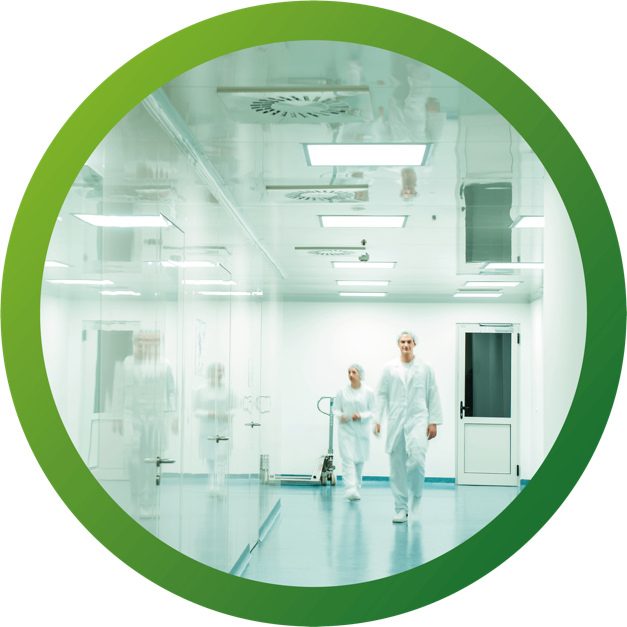 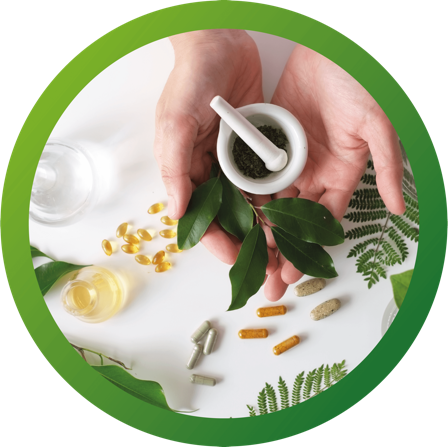 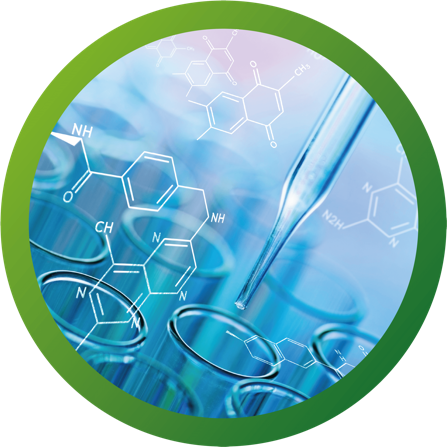 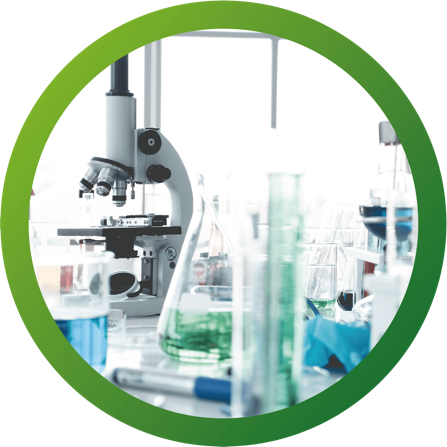 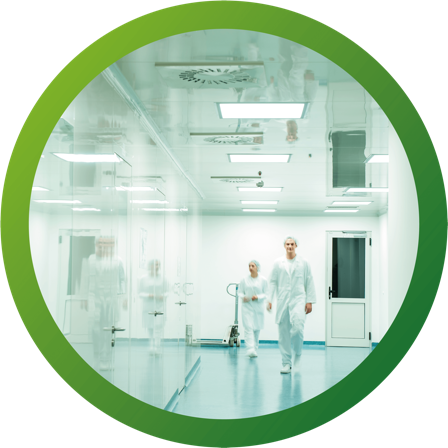 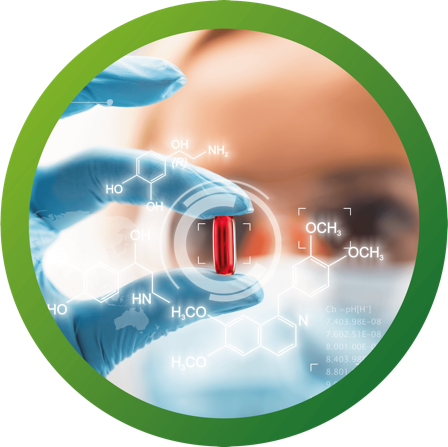 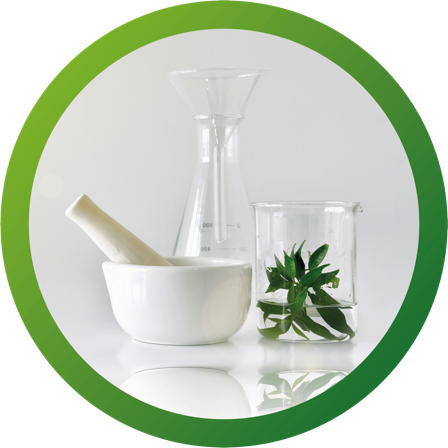 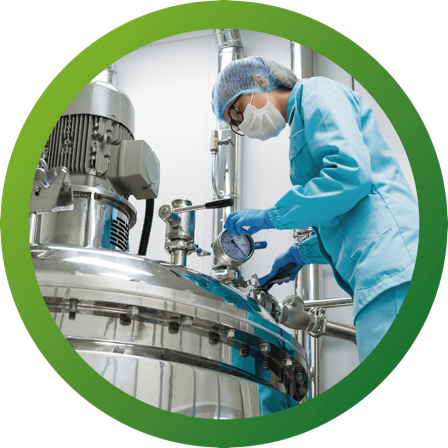